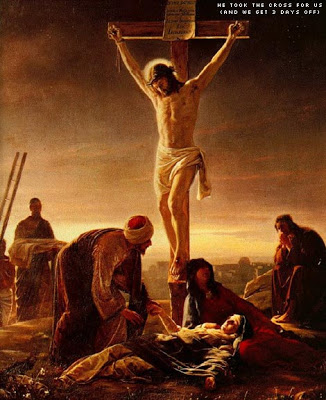 Jesus died on the cross for our sins


Lesson 3.2	
Ages: 1-5, 6-7, 8-13
TOPIC- EASTER
MARCH 2021 – WASHINGTON REGION LITERATURE COMMITTEE
Objective
After completing this lesson, the children should have a better understanding of crucifixion and the meaning behind Jesus' death on the cross.
Memory Verse
Philippians 2:8 NIV


And being found in appearance as a man, he humbled himself by becoming obedient to death, even death on a cross!" 


Amen!
Memory Verse
John 3:16 

“For God so loved the world that he gave his one and only Son, that whoever believes in him shall not perish but have eternal life.
Scripture Reading: 
Matthew 27:1-56; Mark 14:53-15:41; Luke 22:54-23:49; John 18:12-19:37
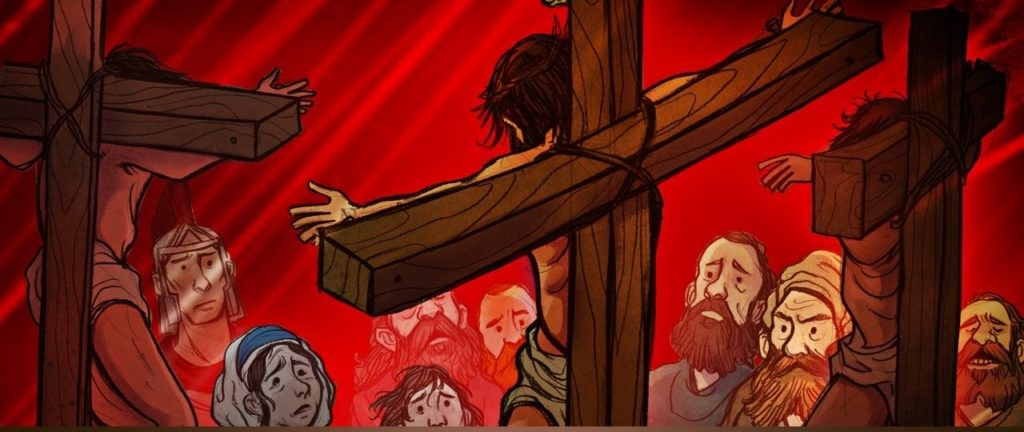 The Bible teaches us in Ephesians 1:7 that it is through Jesus’ blood that we find redemption and the forgiveness of sins. But more than our forgiveness and redemption, the story of the cross is the story of God’s love. As John 3:16 so famously declares “For God so loved the world that he gave his one and only Son, that whoever believes in him shall not perish but have eternal life.
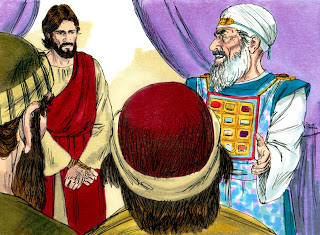 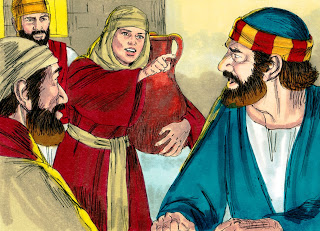 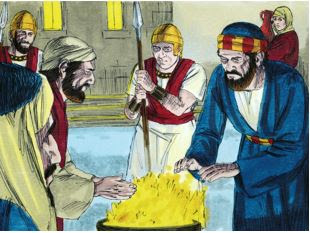 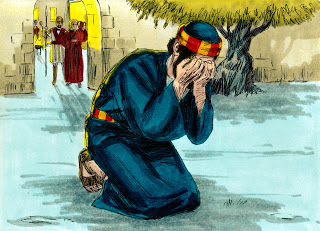 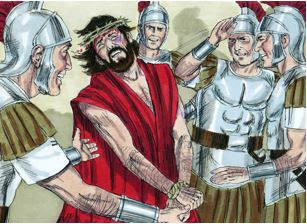 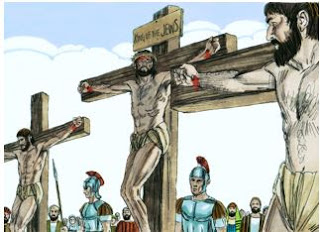 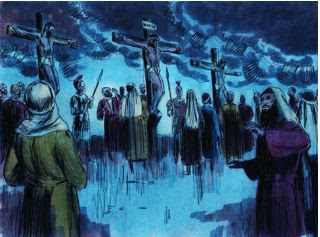 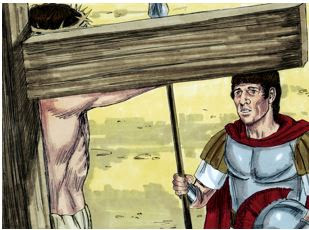 Video
https://www.youtube.com/watch?v=IH0vBClMk5A&feature=emb_logo 

Video Resource: ShareFaith Kids
Discussion Questions
While Jesus was being questioned by Annas, which of His disciple followed Him?

How times did Peter denied Jesus?

Who is Simon of Cyrene and what lesson(s) can we learn from him? 

What sign did they put above the cross of Jesus?
Discussion Questions
Who are the two criminals and what lesson(s) can we learn from them? 

What did one of the thieves who was next to Jesus said to Him?

What happened when Jesus died on the cross?
Discussion Questions
The importance of forgiveness. 

What did Jesus say about forgiveness?   

 For whom did Jesus on the cross?
Questions?
Memory Verse
Philippians 2:8 NIV


And being found in appearance as a man, he humbled himself by becoming obedient to death, even death on a cross!" 


Amen!
Memory Verse
John 3:16 

“For God so loved the world that he gave his one and only Son, that whoever believes in him shall not perish but have eternal life.